NHIỆT LIỆT CHÀO MỪNG CÁC THẦY, CÔ VỀ DỰ GIỜ THĂM LỚP
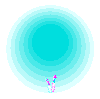 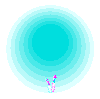 Tieát 33.
ÔN TẬP ĐƯỜNG TRÒN,
 TAM GIÁC
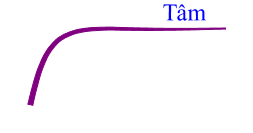 A.  KIẾN THỨC CẦN NHỚ
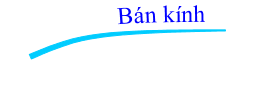 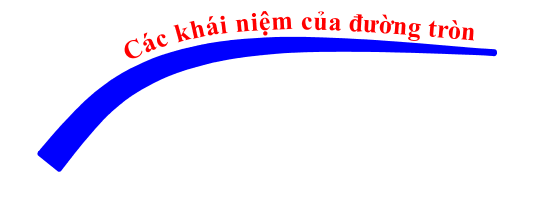 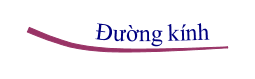 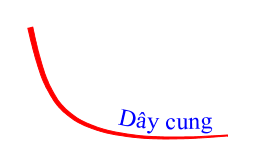 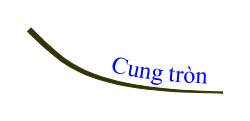 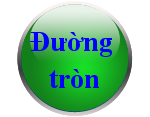 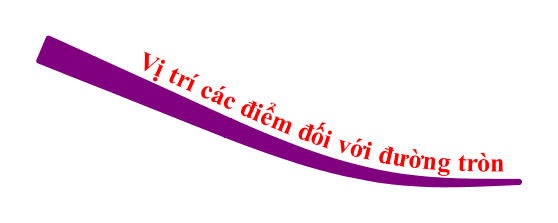 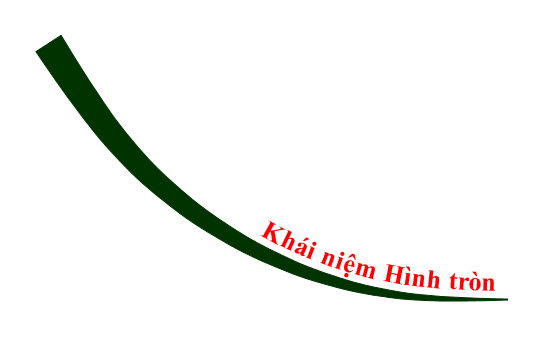 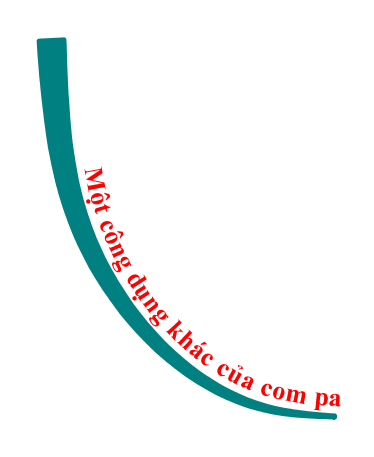 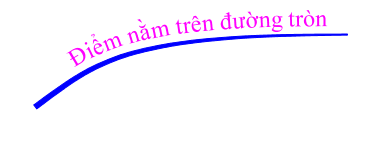 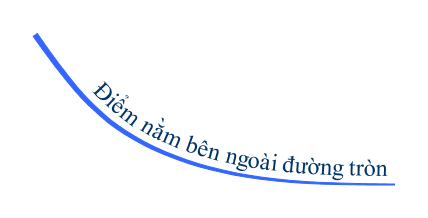 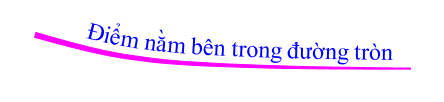 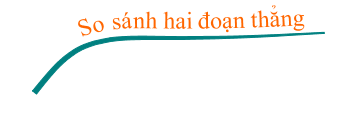 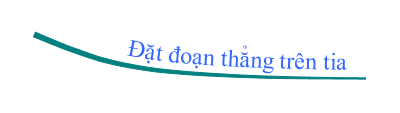 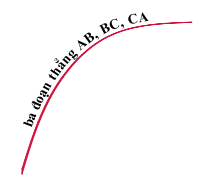 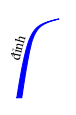 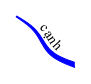 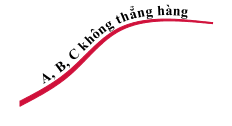 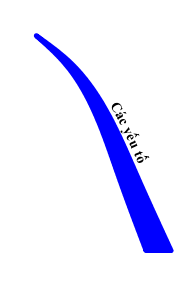 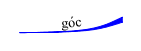 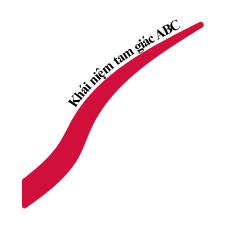 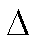 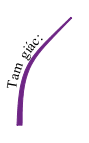 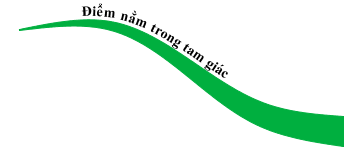 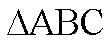 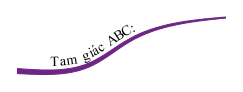 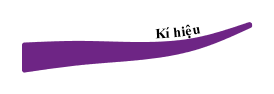 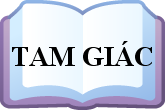 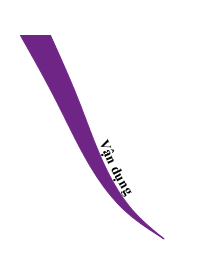 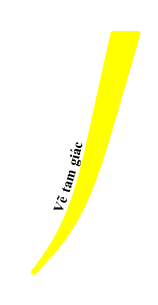 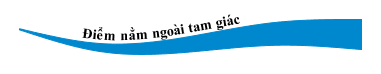 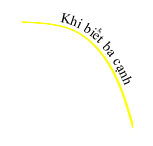 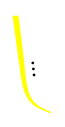 B. BÀI TẬP
Câu 1. Điền từ thích hợp vào chỗ chấm để có câu đúng
bê chung
1) Bất kì đường thẳng nào trên mặt phẳng cũng là ..................của 2 nửa mặt phẳng đối nhau 
2) Góc bẹt là góc có hai cạnh là....................................
3) Hình gồm các điểm cách điểm O cho trước một khoảng a cm (a > 0) là.................................................................. ,kí hiệu là....................
hai tia ®èi nhau
(O;a cm)
đường tròn tâm O bán kính a(cm)
Câu 2.  §iÒn ®óng (§), sai (S) vµo cuèi mçi c©u sau
Đ
S
S
Đ
S
BÀI TẬP 2
A
C
B
I
D
Vẽ đo¹n BC = 4cm. Hai đưêng trßn (B; 3cm) vµ (C; 2cm) c¾t nhau t¹i A vµ D. 
Tính độ dài các đoạn thẳng AB, BD, AC, DC. 
Giải:
Có: (B; 3cm) và (C; 2cm) cắt nhau tại A và D nên:
+ A, D nằm trên đường tròn 
(B; 3cm),
 suy ra AB = BD = 3cm.
+ A, D nằm trên đường tròn
 (C; 2cm), suy ra AC = DC = 2cm.
BÀI TẬP 3: 
Vẽ một ABC, biết ba cạnh BC = 4cm, AB = 3cm, AC = 2cm.
C
B
Cách vẽ:
 Vẽ đoạn thẳng BC = 4cm.
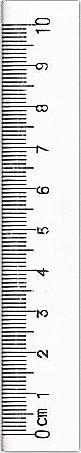 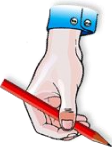  Vẽ cung tròn tâm B bán kính bằng 3 cm
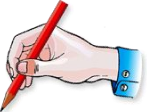 A
 Vẽ cung tròn tâm C bán kính bằng 2 cm
3cm
2cm
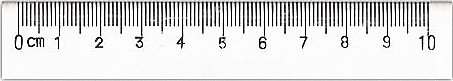 4cm
 Lấy một giao điểm A là của hai cung trên.
 Vẽ đoạn thẳng AB, AC, ta có ABC
A
B
I
C
Hình 55
BÀI TẬP 4
Cho 4 điểm A, B, C, D có 3 điểm thẳng hàng ta vẽ được bao nhiêu tam giác?
Cho 5 điểm trong đó có 4 điểm thẳng hàng ta vẽ được bao nhiêu tam giác?
Cho n điểm trong đó có n-1 điểm thẳng hàng ta vẽ được bao nhiêu tam giác?
HDVN
Làm bài tập 9đề cương.
 Ôn lí thuyết toàn bộ chương II: 	
 Các định nghĩa, tính chất của các hình.
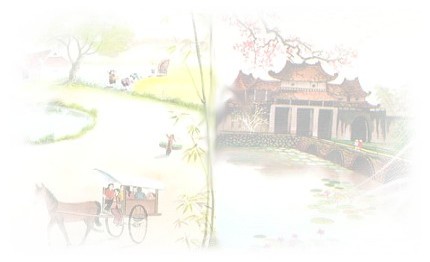 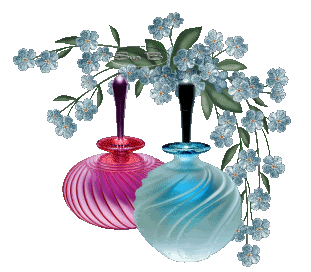 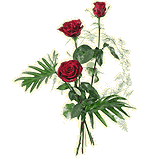 Xin ch©n thµnh c¶m ¬n quý thÇy c« vµ c¸c em
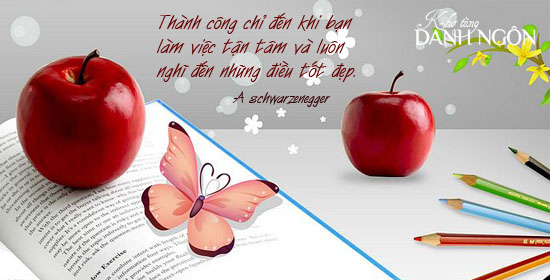 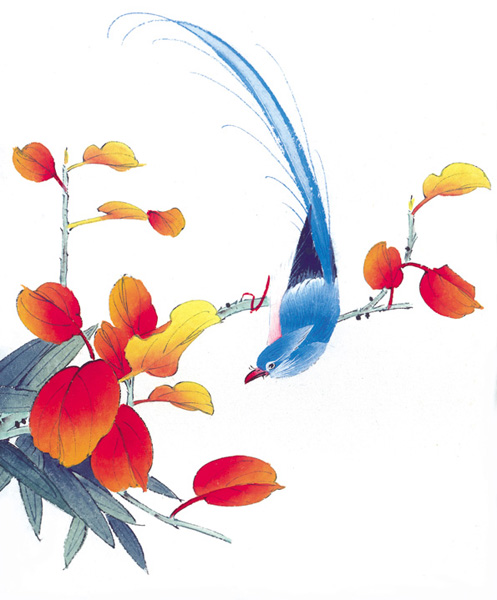